Delegación La Magdalena Contreras
 Dirección General de Desarrollo Social 
  Coordinación de Cultura, Patrimonio e Impulso a la Juventud
INTRODUCCIÓN
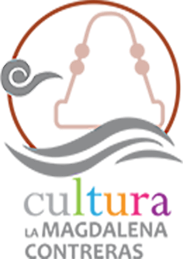 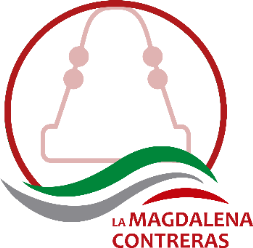 1
Delegación La Magdalena Contreras
 Dirección General de Desarrollo Social 
  Coordinación de Cultura, Patrimonio e Impulso a la Juventud
DESARROLLO
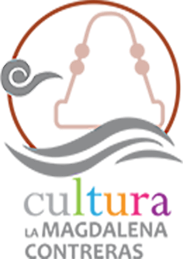 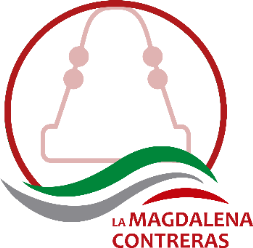 2
Delegación La Magdalena Contreras
 Dirección General de Desarrollo Social 
  Coordinación de Cultura, Patrimonio e Impulso a la Juventud
GACETA OFICIAL DEL DISTRITO FEDERAL, 22 DE MAYO DEL 2013.
LINEA DE ACCIÓN INSTITUCIONAL 
“Apoyo económico para fomento a la música orquesta sinfónica juvenil”Brindar en el ejercicio 2013, un apoyo económico a 30 jóvenes, que realicen actividades al fomento a la música, formando parte de la Orquesta Sinfónica Juvenil de La Magdalena Contreras. 30 beneficiarios ---- $ 750 mensuales 
Total $ 270,000.00
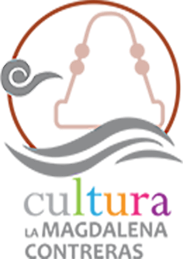 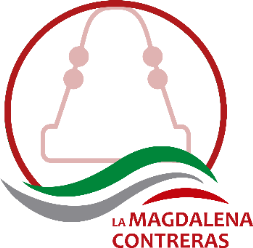 3
Delegación La Magdalena Contreras
 Dirección General de Desarrollo Social 
  Coordinación de Cultura, Patrimonio e Impulso a la Juventud
GACETA OFICIAL DEL DISTRITO FEDERAL, 30 DE ENERO DEL 2015.
PROGRAMA SOCIAL 
“Apoyo económico para fomento a la música orquesta sinfónica juvenil”
Brindar en el ejercicio 2015, un apoyo económico a 30 jóvenes, que realicen actividades al fomento a la música, formando parte de la Orquesta Sinfónica Juvenil de La Magdalena Contreras. 30 beneficiarios ---- $ 750 mensuales                                                        Total $ 270,000.00
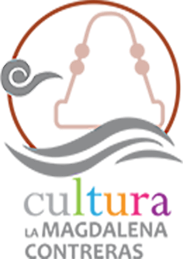 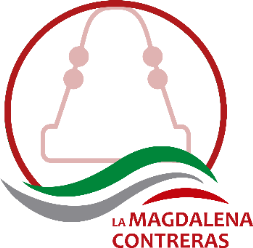 4
Delegación La Magdalena Contreras
 Dirección General de Desarrollo Social 
  Coordinación de Cultura, Patrimonio e Impulso a la Juventud
GACETA OFICIAL DE LA CIUDAD DE MÉXICO, 23 DE MARZO DEL 2016
PROGRAMA SOCIAL 
“Apoyo para la Formación Artística de Niños y Jóvenes” 
Brindar apoyo a niñas, niños y jóvenes habitantes de la Delegación La Magdalena Contreras en condiciones de marginación con el fin de colaborar con la formación artística. 
Vertiente A 
Brindar apoyos económicos a niñas, niños y jóvenes en condiciones de marginación que formen parte de la Orquesta Sinfónica Juvenil de La Magdalena Contreras.
Apoyo económico de $750.00 mensuales para 30 niñas(os) y jóvenes integrantes de la Orquesta Sinfónica Juvenil de La Magdalena Contreras.
 Vertiente B
Brindar apoyos económicos a niñas, niños y jóvenes en condiciones de marginación que formen parte del Ballet Folklórico de La Magdalena Contreras. 
Apoyo económico de $400.00 mensuales para 15 niñas(os) y jóvenes integrantes del Ballet Folklórico de La Magdalena Contreras.
Vertiente C 
Brindar apoyos económicos a niñas, niños y jóvenes en condiciones de marginación que formen parte de la Orquesta de Percusiones de La Magdalena Contreras.
Apoyo económico de $400.00 mensuales para 30 niñas(os) y jóvenes integrantes de la Orquesta de Percusiones Juvenil de La Magdalena Contreras.
 
                                                           TOTAL 82 BENEFICIARIOS ---- $ 519, 600.00
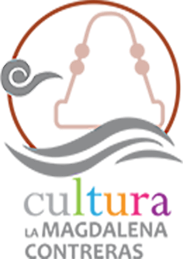 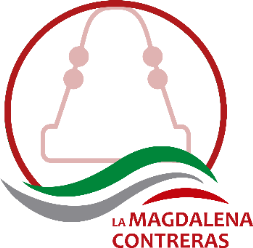 5
Delegación La Magdalena Contreras
 Dirección General de Desarrollo Social 
  Coordinación de Cultura, Patrimonio e Impulso a la Juventud
GACETA OFICIAL DE LA CIUDAD DE MÉXICO, 19 DE MAYO 2017.
PROGRAMA SOCIAL 
“Apoyo para la Formación Artística de Niños y Jóvenes” 
Brindar apoyo a niñas, niños y jóvenes habitantes de la Delegación La Magdalena Contreras en condiciones de marginación con el fin de colaborar con la formación artística. 
Vertiente A 
Vertiente B
Vertiente C 
Vertiente D
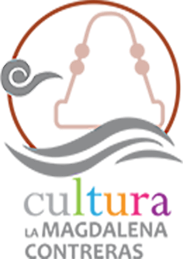 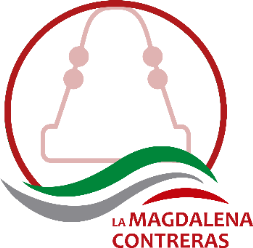 6
Delegación La Magdalena Contreras
 Dirección General de Desarrollo Social 
  Coordinación de Cultura, Patrimonio e Impulso a la Juventud
GACETA OFICIAL DE LA CIUDAD DE MÉXICO, 19 DE MAYO 2017.
PROGRAMA SOCIAL 
“Apoyo para la Formación Artística de Niños y Jóvenes” 
Brindar apoyo a niñas, niños y jóvenes habitantes de la Delegación La Magdalena Contreras en condiciones de marginación con el fin de colaborar con la formación artística. 
 Vertiente A
 Apoyo económico de $1,600.00 en seis ministraciones para 30 integrantes Orquesta Sinfónica Juvenil de La Magdalena Contreras. 
Vertiente B
 Apoyo económico de $1,000.00 en seis ministraciones para 70 integrantes del Ballet Folklórico de La Magdalena Contreras y/o al Ballet Folklorico de Casa de las Bellas Artes Juventino Rosas.. 
Vertiente C
 Apoyo económico de $1,000.00 en seis ministraciones para 46 integrantes Orquesta de Percusiones Juvenil de La Magdalena Contreras. 
Vertiente D
 Apoyo económico de $1,000.00 Seis ministraciones a 20 niñas(os) y jóvenes integrantes del Coro de la Magdalena Contreras.

                                                                     TOTAL 166 BENEFICIARIOS ---- $ 1, 104, 000.00
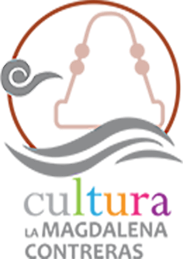 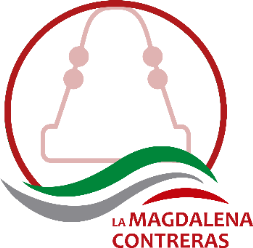 7